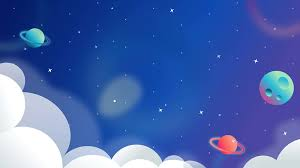 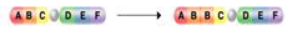 Lặp đoạn NST
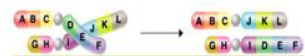 Chuyển đoạn NST
Mất đoạn NST
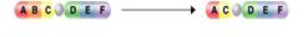 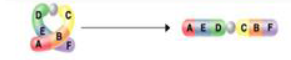 Đảo đoạn NST
Người bình thường
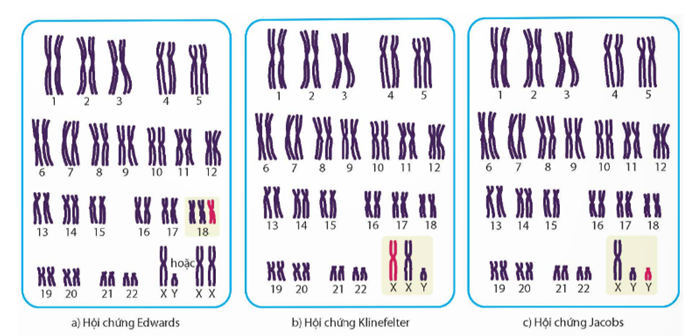 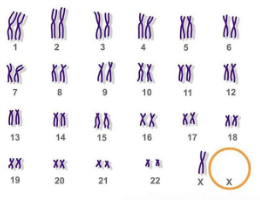 Bất thường
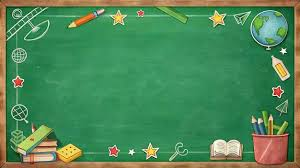 BÀI 37: ĐỘT BIẾN NHIỄM SẮC THỂ (TT)
II. ĐỘT BIẾN SỐ LƯỢNG NST
1. Khái niệm
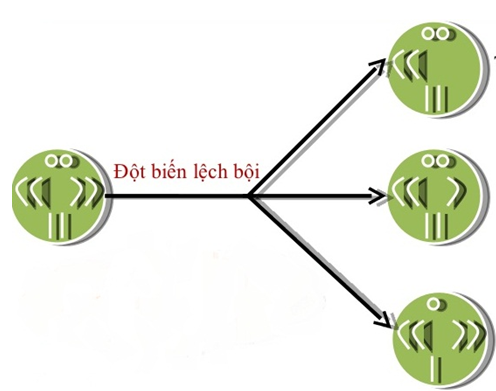 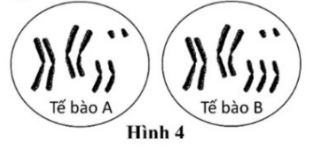 Nhận xét số lượng NST trong tế bào trước và sau khi đột biến
II. ĐỘT BIẾN SỐ LƯỢNG NST
1. Khái niệm
Đột biến số lượng nhiễm sắc thể là những thay đổi về số lượng xảy ra ở một hoặc một số cặp nhiễm sắc thể, hoặc cả bộ nhiễm sắc thể
Hoạt động kĩ thuật học theo trạm: 5 phút ở mỗi trạm
Trạm 1: Quan sát tranh, nghiên cứu tài liệu hãy lập sơ đồ phân loại các dạng đột biến số lượng nhiễm sắc thể
Hãy vẽ hình minh họa cho các dạng với bộ NST ban đầu là 2n = 8
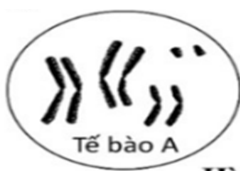 Trạm 2: Xem các video theo link đã cho, tìm hiểu thêm các thông tin có chọn lọc và cho biết 
Tác hại của đột biến số lượng NST đối với sinh vật
Đột biến số lượng NST có thể có lợi hay không? Nó có ý nghĩa gì đối với sinh vật?
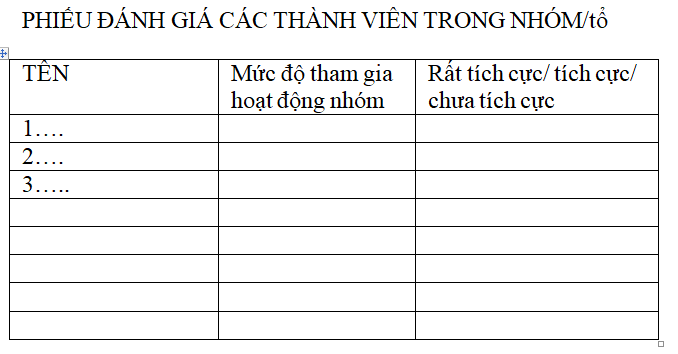 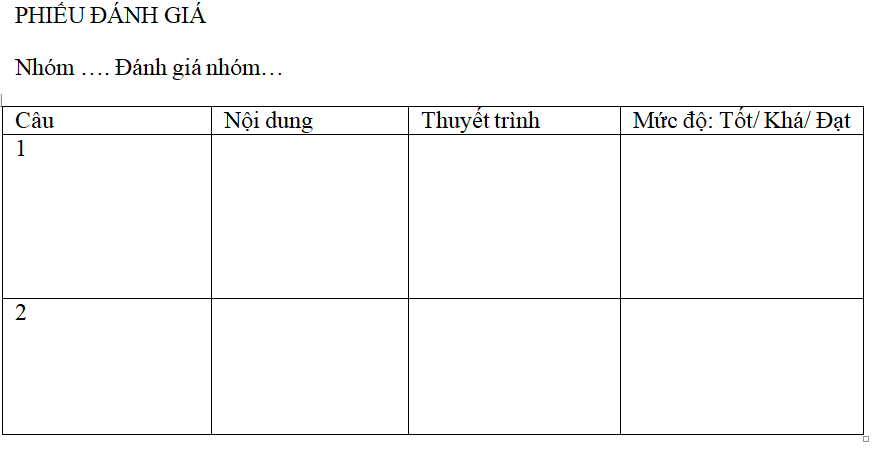 https://youtu.be/1nn-rs4_6hg?si=Au0G8dzeIOM7L1OP
https://youtu.be/zRL9Lu055Hw?si=6omWG6a_MT-wHk4r
https://youtu.be/0OePoiUPYps?si=rsRMWF_notPzmFm1
Hoạt động kĩ thuật học theo trạm: 5 phút ở mỗi trạm
Trạm 1: Quan sát tranh, nghiên cứu tài liệu hãy lập sơ đồ phân loại các dạng đột biến số lượng nhiễm sắc thể
Hãy vẽ hình minh họa cho các dạng với bộ NST ban đầu là 2n = 8
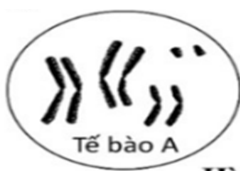 Trạm 2: Xem các video theo link đã cho, tìm hiểu thêm các thông tin có chọn lọc và cho biết 
Tác hại của đột biến số lượng NST đối với sinh vật
Đột biến số lượng NST có thể có lợi hay không? Nó có ý nghĩa gì đối với sinh vật?
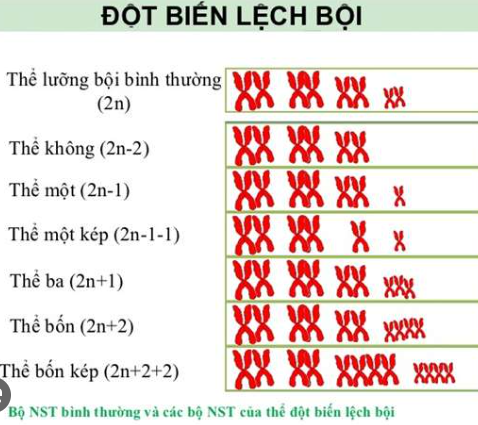 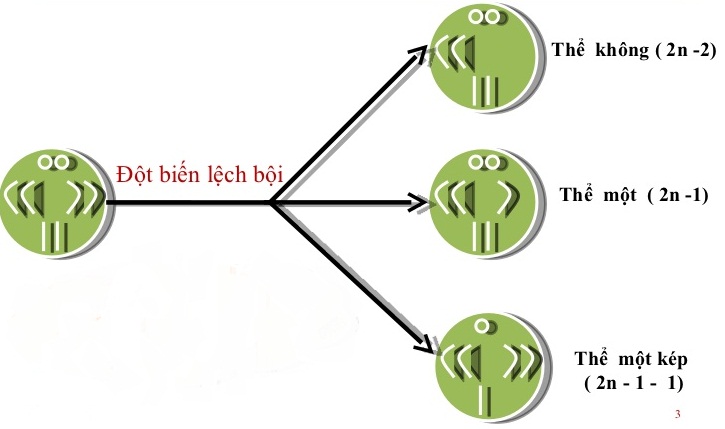 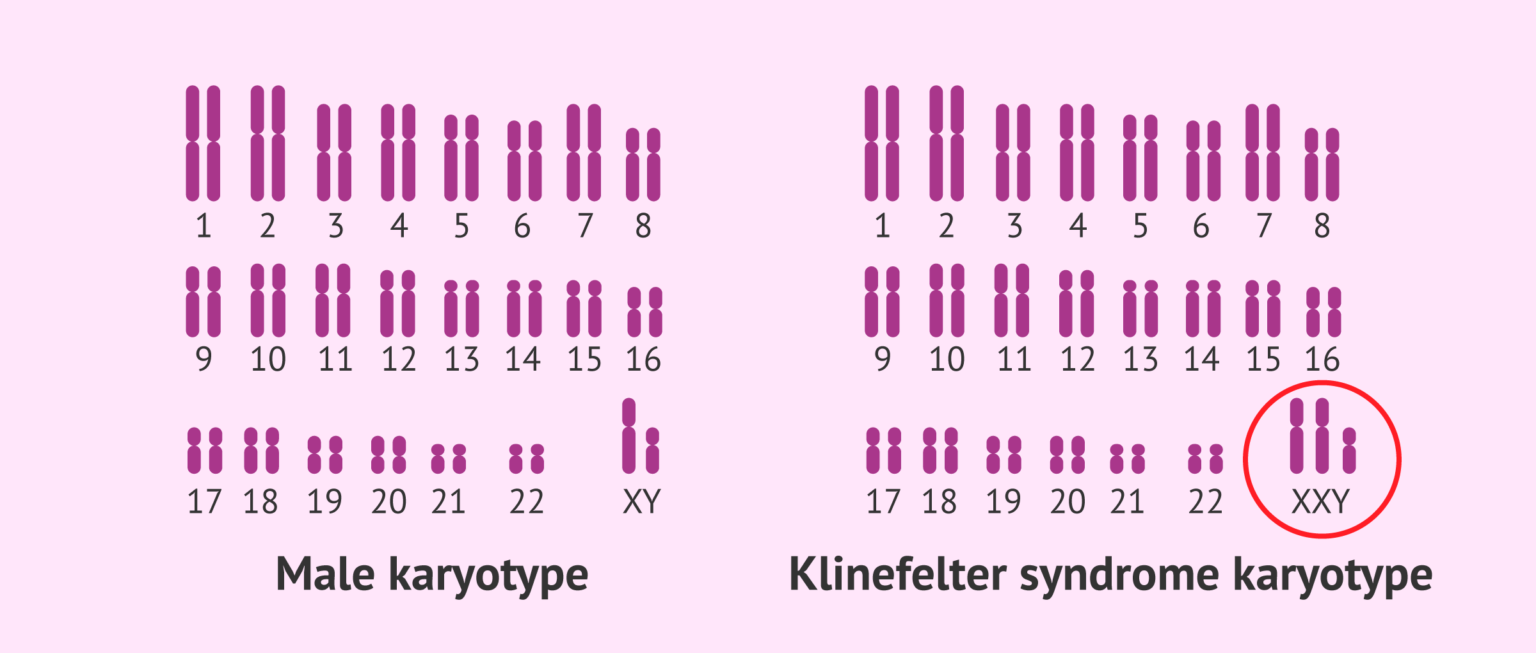 ĐỘT BIẾN ĐA BỘI
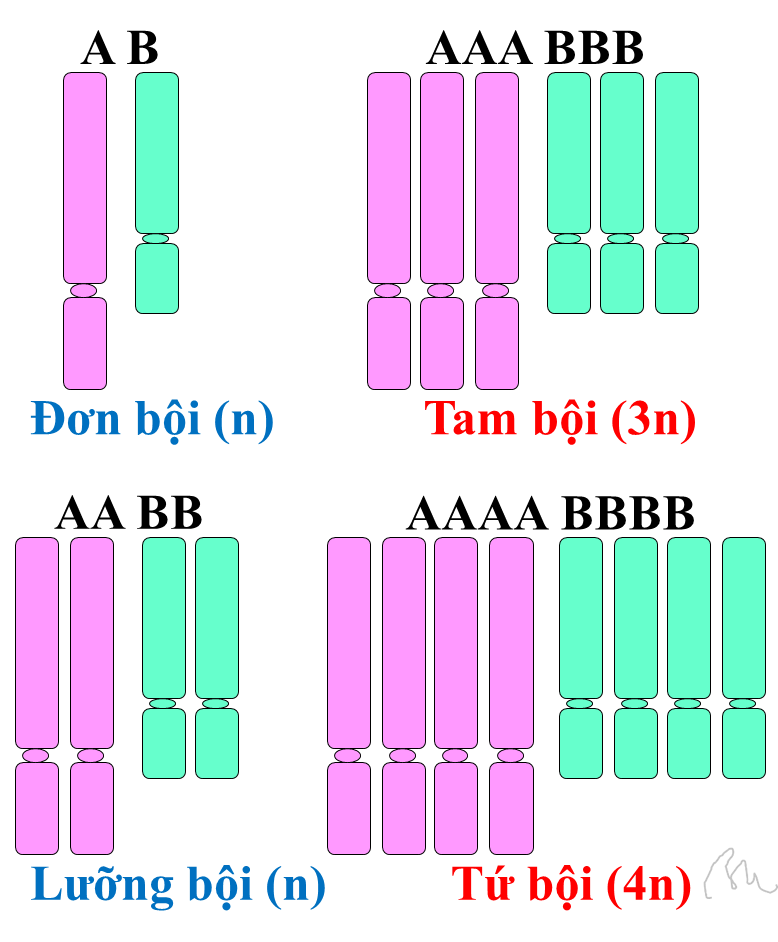 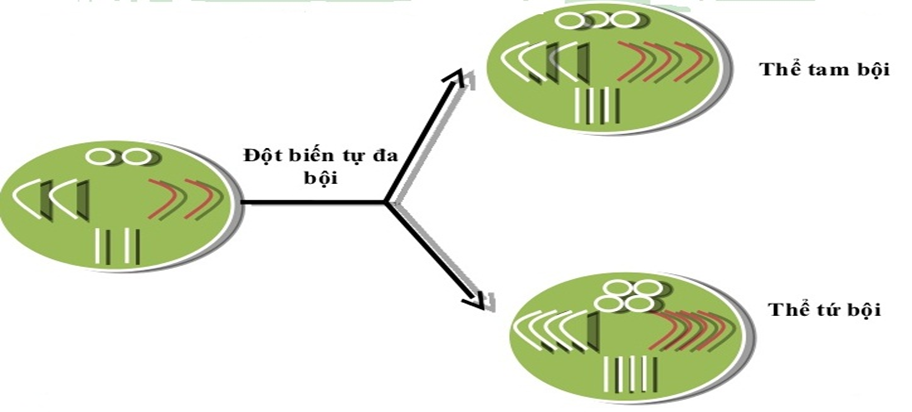 2. Phân loại
Đột biến số lượng NST
Lệch bội: thay đổi số lượng 1 hoặc 1 số cặp NST
Đa bội: Thay đổi số lượng ở tất cả các cặp NST
Đa bội lẻ
5n, 7n, 9n…
Đa bội chẵn
4n, 6n…
2n + 1
2n - 2
2n + 2
2n - 1
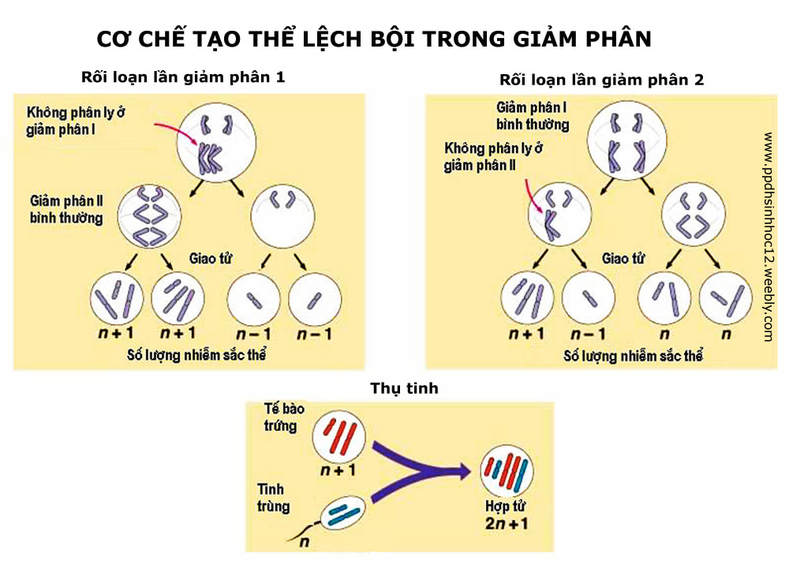 CƠ CHẾ TẠO THỂ ĐA BỘI
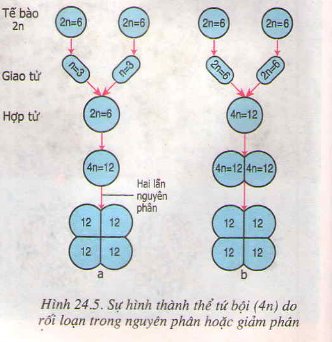 3. Tác hại và ý nghĩa
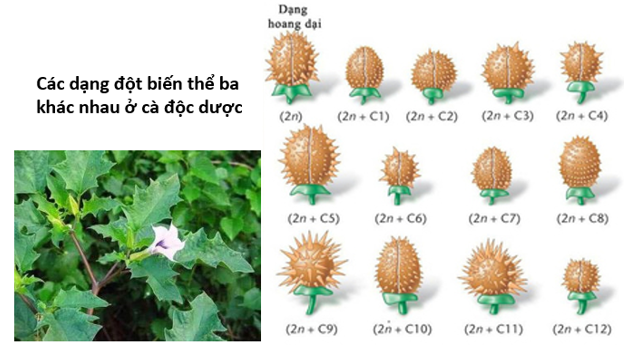 3. Tác hại và ý nghĩa
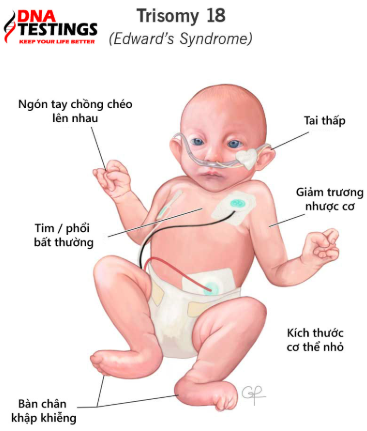 Hội chứng Trisomy (3 NST số 18)
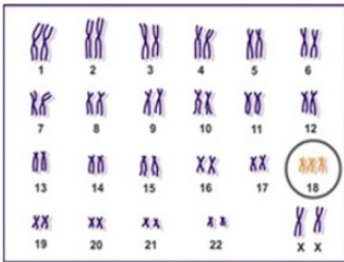 Hội chứng Patau (3 NST số 13)
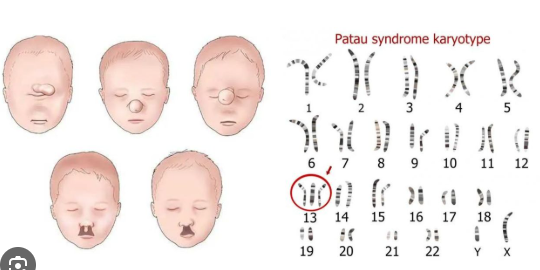 Hội chứng Down (3 NST số 21)
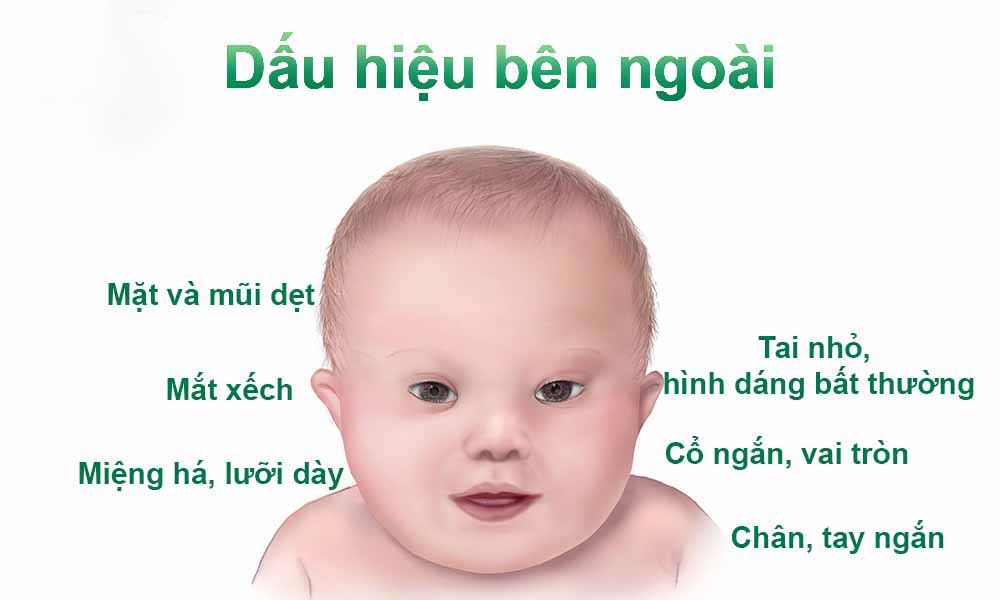 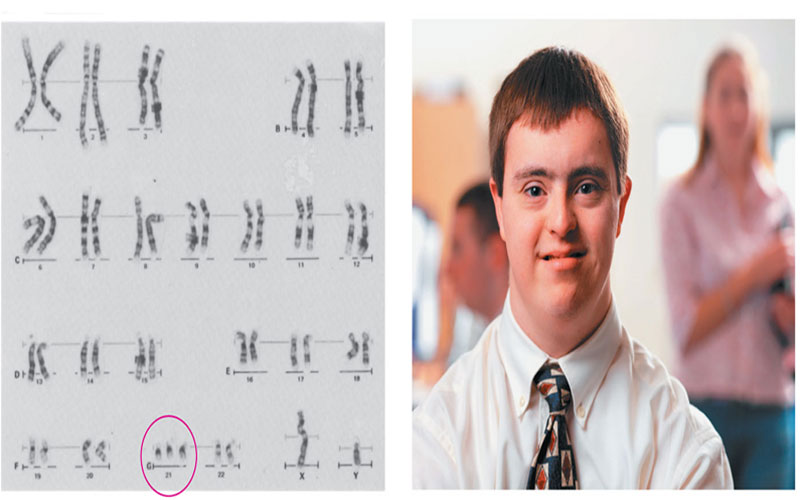 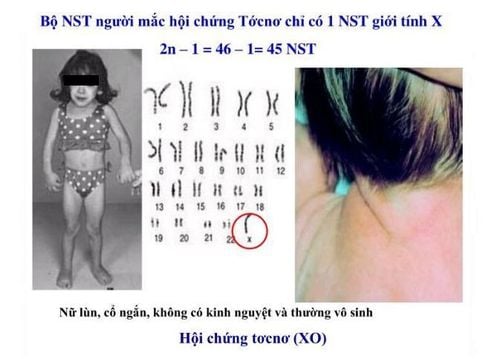 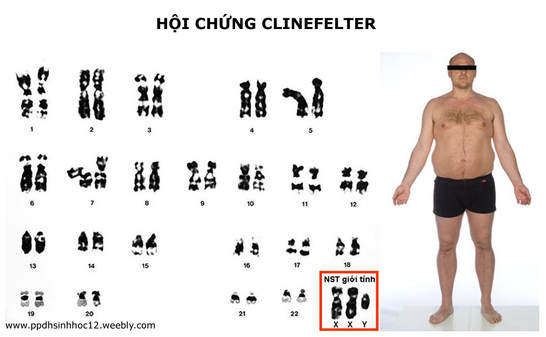 3. Tác hại và ý nghĩa
- Đa số đột biến lệch bội gây hại cho sinh vật, làm mất cân bằng hệ gene, làm giảm khả năng sống, sinh sản của sinh vật
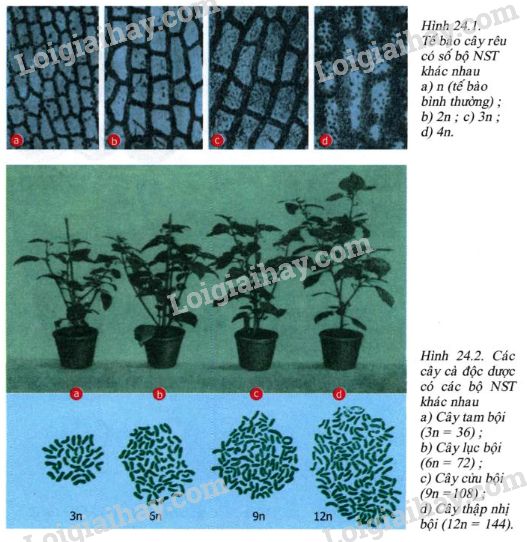 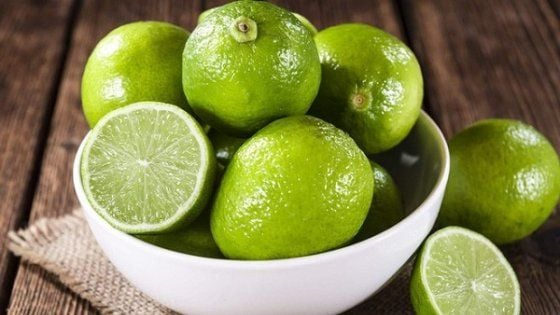 ỨNG DỤNG ĐA BỘI
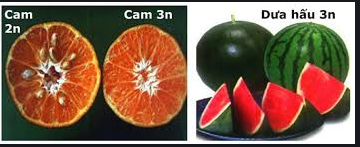 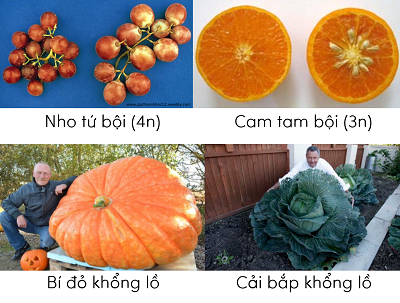 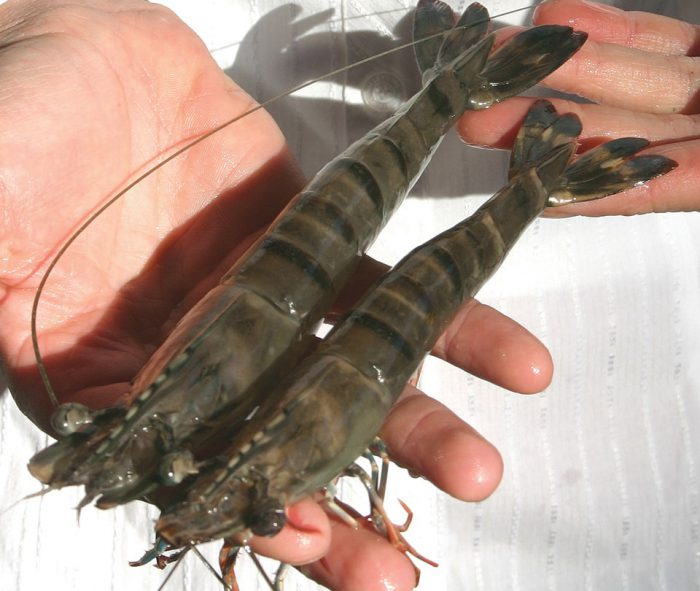 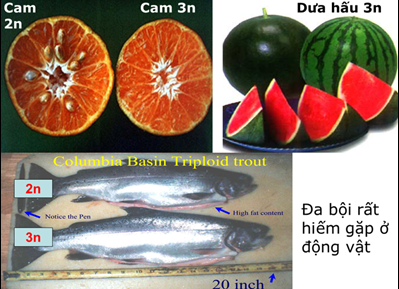 VẬN DỤNG
- Hãy thu thập ảnh những giống cây đa bội ở địa phương em đang trồng ở một số hộ gia đình
 - Mỗi lần đi chợ hay siêu thị, hãy quan sát quầy rau, quả, nhận biết những sản phẩm của đa bội thể, thu thập hình ảnh, nêu ứng dụng của nó trong đời sống 
 nộp báo cáo thu hoạch sau 2 tuần
3. Tác hại và ý nghĩa
- Đa số đột biến lệch bội gây hại cho sinh vật, làm mất cân bằng hệ gene, làm giảm khả năng sống, sinh sản của sinh vật
- Hầu hết các đột biến đa bội tạo ra giống vật nuôi, cây trồng có kích thước lớn, là nguyên liệu cho chọn giống, tiến hóa
LUYỆN TẬP
Chọn câu trả lời đúng trong các câu hỏi sau
Câu 1: Hội chứng Down ở người là một bệnh di truyền do đột biến trong gen nằm trên nhiễm sác thể có số thứ tự nào trong số 23 cặp NST?
A.15 		B. 16  		C.14 		D. 21
Câu 2. Một tế bào bình thường 2n = 24. Xác định số lượng NST trong tế bào ở thể tam bội?
12                         b. 24                                c. 36                         d. 48
Trắc nghiệm trả lời ngắn.
Quan sát một tế bào ngô (2n = 20). Nếu tế bào ngô này có 21 NST thì nó ở dạng đột biến lệch bội. Kí hiệu của dạng đột biến này là:
2
n
1
+